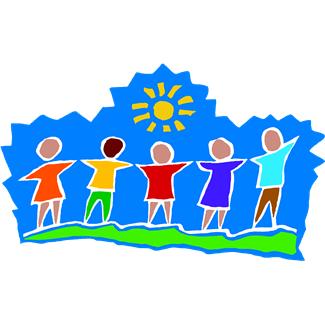 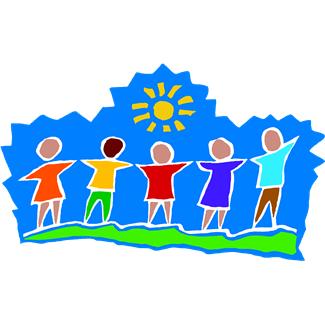 Mrs. C’s  
Mustang News
Sept. 23, 2011
This week  went by very quickly as our days were filled with writing, math, and reading…and learning the computer.  The children are building stamina to work independently and truly developing into first grade learners.  Yeah!

The kiddos are now off and running…therefore, we will begin our regular routine next week.  We still have some tweaking to do but that will come with time.

1st Phase of Homework
Reading and Spelling Homework will begin this Monday.  The children will have a spelling 3ring binder, blue reading folder,  and a book baggy.  The book baggy and blue reading folder are to be returned daily.  The spelling binder is due on Fridays.  Inside the spelling notebook is a spelling contract that you will work on for the week and return on Friday along with the binder.  We will use the spelling binder for spelling tests.

Reading Contract
You will also find a reading contract inside the blue reading folder.  You may keep the reading contract at home.   Return the reading contract and the completed activities that your child chose to complete on Fridays.  That said, the blue folder needs to be completed by a parent and returned daily with the buddy books.

Math homework will be sent home Oct. 3rd.  I want to make sure that you understand the reading and spelling process first…then math will be included.

Friday Folder…please return on Mondays.

PLEASE VIEW THE NEXT PAGE!
Apple Science …Friday, September 30 Reminder
Volunteers needed for Apple Sci-Fri from 12:00-12:50 pm and 2:00-2:30pm.

The children will rotate stations…if you would like to volunteer,  please send me an email.

Needed…One Apple
Please have your child bring in one apple…any color on Tuesday.

If you can volunteer for applefest, please let me know…thanks
Mark Your Calendar
Sept.  26:  Homework Begins 
Sept.  30:  Apple Science & 7th Grade Reading Buddies
Oct. 3rd:  Scholastic Book Orders due online
Oct. 10:  No School

Sincerely,
Mrs. Ciocca